Komunikace s vážně nemocnými a s umírajícími pacientyPaliativní péče v ČR
PhDr. Markéta Školoudová
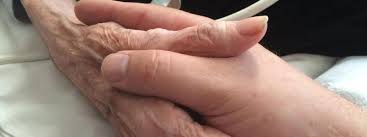 Doporučení pro komunikaci
Komunikace s umírajícími – jedno z nejnáročnějších témat komunikace

Význam:
pozitivně přispívá ke kvalitě života v terminálním stadiu 

Aby zdravotníci mohli porozumět umírajícím pacientům, jejich rodinám, měli by si ujasnit vlastní pohled na existencionální otázky smrti a utrpění.
Doporučení pro komunikaci s pacienty trpícími bolestí
S bolestí se sestra setkává denně
Člověk trpící bolestí si zaslouží obzvláště citlivý přístup bolest je hluboce osobní zkušenost a musí být jako taková akceptována a respektována ošetřujícím personálem
Být pozorná k projevům bolesti u pacienta
Akceptovat neverbální projevy bolesti u pacienta 
Nepospíchat, když pacient sděluje, co, jak a kde ho bolí
Nebagatelizovat („to vás nemůže tak bolet!?“, „to noc není“)
Projevovat empatii
Doporučení pro komunikaci s pacienty trpícími bolestí
Pacienta informovat před každým bolestivým zásahem, že to bude bolet, jak to bude bolet, jak dlouho to bude bolet
Být v úzkém kontaktu s pacientem, aby věděl, že pomoc je na blízku
Posilovat vlastní aktivitu a iniciativu pacienta v boji s bolestí
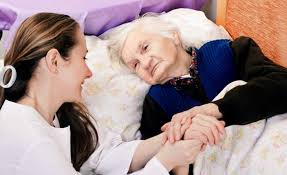 Aktivity v rámci práce sestry s pacienty trpícími bolestí
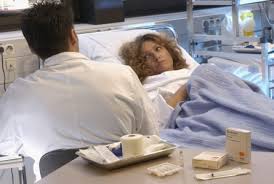 Podávání léků proti bolesti
Rozhovory s pacientem o bolesti
Přiměřená aktivizace pacienta, odpoutání od bolesti
Poskytování účasti při bolesti
Pomoc při zvládání strachu a úzkosti
Respektování pacientových metod úlevy
Pomoc při relaxačních metodách
Sledování verbálních a neverbálních projevů souvisejících s bolestí
Zabezpečení kontaktu s nejbližšími
Vypracování plánu na sledování bolesti, poučení pacienta o vedení deníku bolesti
Doporučení pro komunikaci s vážně nemocnými pacienty a umírajícími
Čtyři formy vědomého kontextu v souvislosti s typy vzájemné komunikace mezi zdravotnickými pracovníky, příbuznými a osobou, která umírá (Bártlová, Jobánková, 2006):
uzavřené uvědomění (P/K nemá tušení, personál je uvědoměn)
podezíravé uvědomění (na P/K doléhá podezření, že bude muset zemřít, aniž by o tom byl personálem zevrubně informován)
uvědomění oboustranného klamání (všichni zúčastnění interakce vědí o stavu, aniž by to však vzájemně přiznali)
otevřené uvědomění – pacient i personál znají skutečný stav, realisticky ho vyhodnocují a vědomosti si vzájemně předávají
Psychosociální aspekty
Proces umírání – bolestivá kapitola lidského života
Těžce nemocný pacient prožívá lítost nad svým neutěšeným zdravotním stavem
Postupně se musí vyrovnávat s celou řadou ztrát a s faktem, že se dny jeho života blíží ke konci
stavy smutku, rozlady, deprese, zoufání střídá různě dlouhé období naděje, radosti
Někteří pacienti velice trpí, jiní chtějí prožít poslední chvíle radostně
OBECNĚ PLATÍ, ŽE ČAS UMÍRÁNÍ JE PRO VŠECHNY ZÚČATNĚNÉ ČASEM KRIZE, KDE DOMINUJÍ POCITY STRACHU A NEJSITOTY
Psychosociální aspekty
Nejčastější strach ze smrti (thanatofobie), z utrpení, bolesti nebo samoty
Strach se projevuje řadou typických příznaků, a to jak v oblasti fyzické, psychické, tak sociální
Fáze vyrovnávání se s těžkou nemocí (E.-Kubler Rossová), fáze „procesu“ umírání:
šok
agrese, hněv, vzpoura
smlouvání, vyjednávání
fáze deprese a smutku
přijetí, smíření
Těmito fázemi neprochází jen pacient, ale i jeho nejbližší
Fáze nemusí zachovat uvedený sled
Psychosociální aspekty
Smíření a vyrovnání se se smrtí (přijetí nevyhnutelného) je pouze jedna z variant
Bouchal (1993) uvádí další reakce:
pasivní rezignace (netečnost, nezájem)
únik od vzpomínek, jaké to bylo kdysi
únik do fantazie a úvah o nesmrtenosti
pozitivní kompenzace – snaha o dokončení rozdělaného díla
negativní kompenzace – propadnutí alkoholu, drogám, přejídání se
Klidnému umírání a akceptaci smrti z psychologického hlediska často brání pocit osamělosti a opuštěnosti, a také „boj“ pacienta o život, kdy na smrt není připraven, neakceptuje ji a se svými nejbližšími se nerozloučil (Křivohlavý, 2002)
Doporučení pro komunikaci
Vytvořit prostředí důvěry, ve kterém mohou pacienti a jejich rodiny vyjádřit a sdílet své pocity a myšlenky
Nechat dostatek času na rozhovor, zvážení a rozhodnutí
Pravdivě informovat, pokud pacient tyto informace požaduje
Informace o zdravotním stavu má podávat lékař (neodhadovat čas, který nemocnému zbývá, každému nemocnému musí zůstat naděje na zlepšení nebo vyléčení, bez naděje se nelze s nemocí vyrovnat)
Poskytovat stejné (shodné) informace a nekritizovat jiné poskytovatele zdravotní péče
Chápat obavy, strach a úzkost pacienta
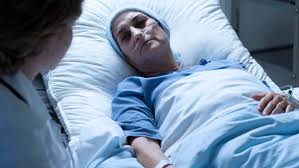 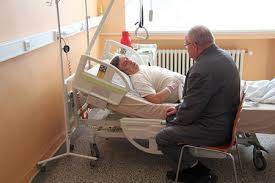 Doporučení pro komunikaci
Přistupovat k pacientovi s empatií, s respektem
Používat otevřené otázky („Jak se dnes cítíte?“)
Nezapomínat, že prvořadou potřebou umírajících je fyzická přítomnost a přímý kontakt blízkých lidí, zapojit rodinu do péče
Povzbudit pacienta, aby „dokončil věci“, které chce dokončit
Pomáhat pacientovi žít v přítomnosti
Pomáhat rodině i po úmrtí přiznat čas na truchlení (!příbuzní také potřebují pomoc a podporu!)
Zdroj: Křihohlavý, 1995, Plevová, Slowik, 2010, Špatenková, 2009, Venglářová, Mahrová, 2006
Doporučení pro komunikaci s pozůstalými
Smrt blízkého člověka = extrémní zásah do života pozůstalých

Pozůstalí prožívají po náhlé ztrátě dosti dlouho pocit životního vykolejení, silnou nedůvěru v cokoli a kohokoli, sociální izolaci, intenzivní pocit, že zemřelý je stále na živu, osamělost, úzkost a depresi

Pozůstalí potřebují pomoc – sestra svojí empatickou, vstřícnou komunikací může tuto podporu poskytnout. Proto musí znát průběh procesu truchlení
Doporučení pro komunikaci s pozůstalými
Normální proces truchlení jako přirozená reakce na smrt blízké osoby (Kubíčková, 2001) tři stadia:
krátké období otřesu
období intenzivního zármutku a žalu
období rekonvalescence (uzdravování), kdy se pozůstalí vracejí k normálními společenskému životu
Doporučení pro komunikaci s pozůstalými
Podstata normálního a patologického zármutku (Taročková, 1999) – pro zdravé vyrovnání se se ztrátou 6 „R“ procesů truchlení
Recognize – uznat realitu ztráty
React – reagovat na oddělení od objektu, prožívat bolest zármutku
Recolled and reexperience – vzpomínat na ztracený objekt, a opět prožívat vztah k němu
Relinquish – vzdát se starých vazeb k objektu a starého světa
Readjust – vytvořit si nový vztah ke ztracenému objektu, osvojit si nové způsoby bytí, vtvořit si novou identitu
Reinvest – emocionálně investovat do nových vztahů
Doporučení pro komunikaci s pozůstalými
Zajistit klidné prostředí pro rozhovor s pozůstalými (nesdělovat informace ve stoje, na chodbě!)
Vyhradit si dostatek času pro rozhovor
Zachovat všechny společenské rituály (představit se, posadit se spolu, vyjádřit pozůstalým lítost)
Při rozhovoru se vyjadřovat věcně (zemřel, smrt), nesnažit se o zmírňující opisy (stalo se to)
Popsat okolnosti úmrtí, a používat slova, která jsou pro pozůstalé úlevná (netrpěl, umřel ve spánku)
Být citlivý, trpělivý
Doporučení pro komunikaci s pozůstalými
Naslouchat pocitům pozůstalých, jejich vzpomínkám
Nedávat zbytečné rady (máte pro koho žít), vyhýbat se frázím (to chce čas)
Nebránit pláči
Nepřerušovat pozůstalé v jejich sdělení
Dovolit, aby ticho bylo součástí konverzace
Seznámit příbuzné se všemi formalitami, které budou následovat, poskytnout informační text
Poskytnout dostupné zdroje pomoci a podpory
Koncept Paliativní péče v ČR
V ČR kolem 80% všech úmrtí ve věku nad 65 let
Senioři tvoří největší část klientů paliativní péče

2007 Standardy hospicové paliativní péče

Dělení paliativní péče:
Obecná paliativní péče
Specializovaná p.p. (interdisciplinární péče)
Formy specializované paliativní péče
Zařízení domácí p.p. (domácí či mobilní hospic) – specializovaná péče v domácím prostředí formou návštěv lékaře-specialisty, sester (režim 24/7), garantuje vybavení pomůckami (polohovací lůžko, kyslík,..)
Hospic – samostatně stojící lůžkové zařízení pro pacienty v preterminální a terminální fázi nevyléčitelného onemocnění, obvyklá doba pobytu 3 – 4 týdny, důraz na individuální potřeby „úcta k člověku jako jedinečné a neopakovatelné bytosti“
Specializovaná paliativní péče ve zdravotnických zařízeních
Specializované ambulance paliativní péče
Denní stacionář paliativní péče (edukační, relaxační aktivity pro pacienty, kteří žijí doma)
Zvláštní zařízení specializované paliativní péče (poradny, tísňové linky pro určité diagnostické skupiny)
Děkuji za pozornost